授業動画（音だけ）の作り方@ PowerPoint
準備するもの
・PowerPoint
・マイク
・カメラ（大体のノートPCに内蔵）
※ファイルサイズが大きくなるので、動画の使い過ぎに注意が必要です。
　20.4.28　Office2013、2016ではカメラ機能はありません。
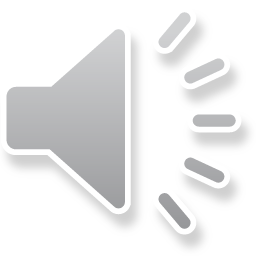 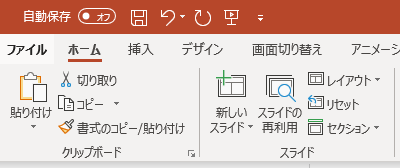 PowerPointでビデオを作成
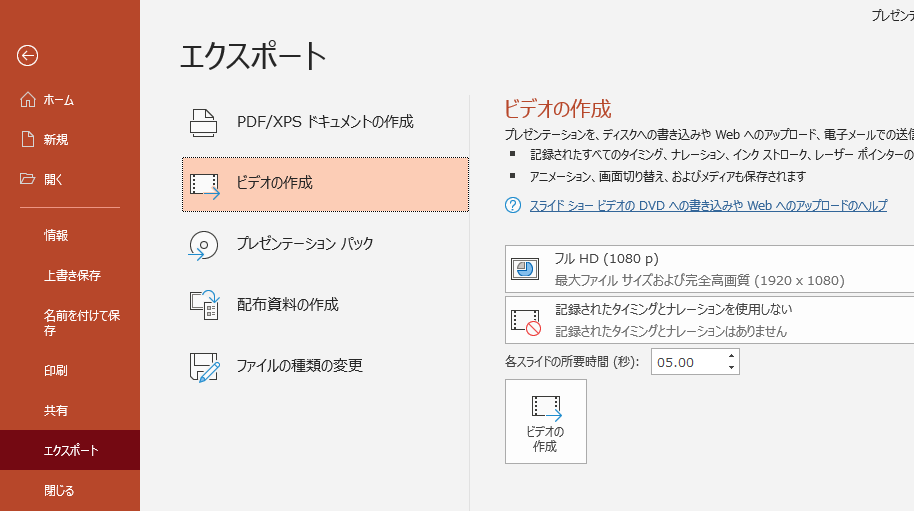 PowerPiointを起動
[ファイル]
ー[エクスポート]　から
[ビデオの作成]をクリック
※表示されるメニューのアイコンは、
Office2013、2016とは異なります。
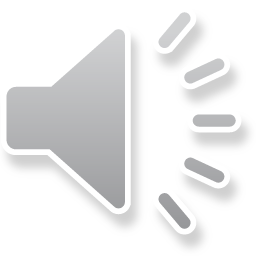 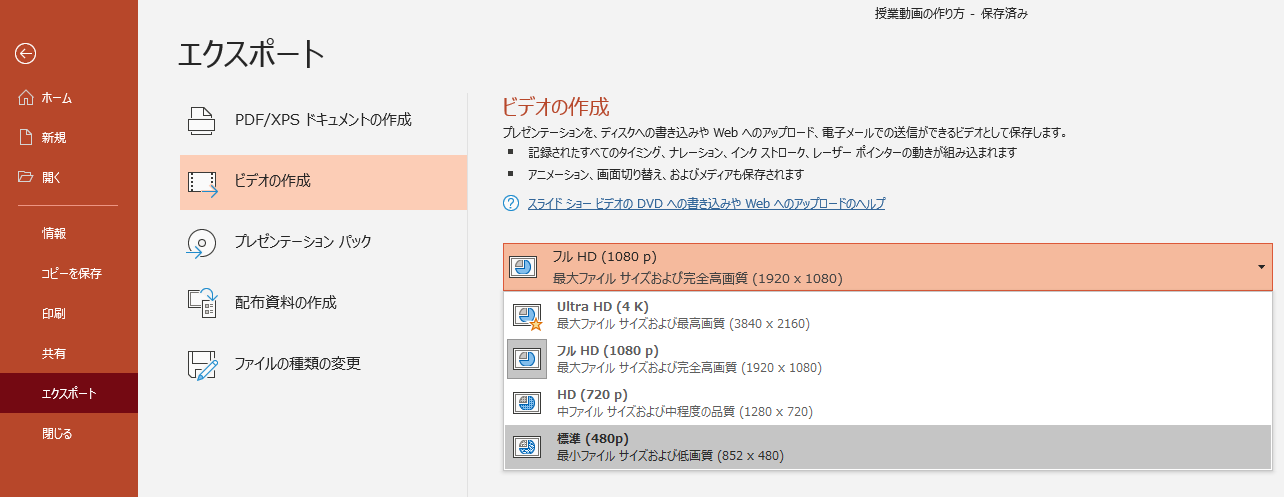 PowerPointでビデオを作成
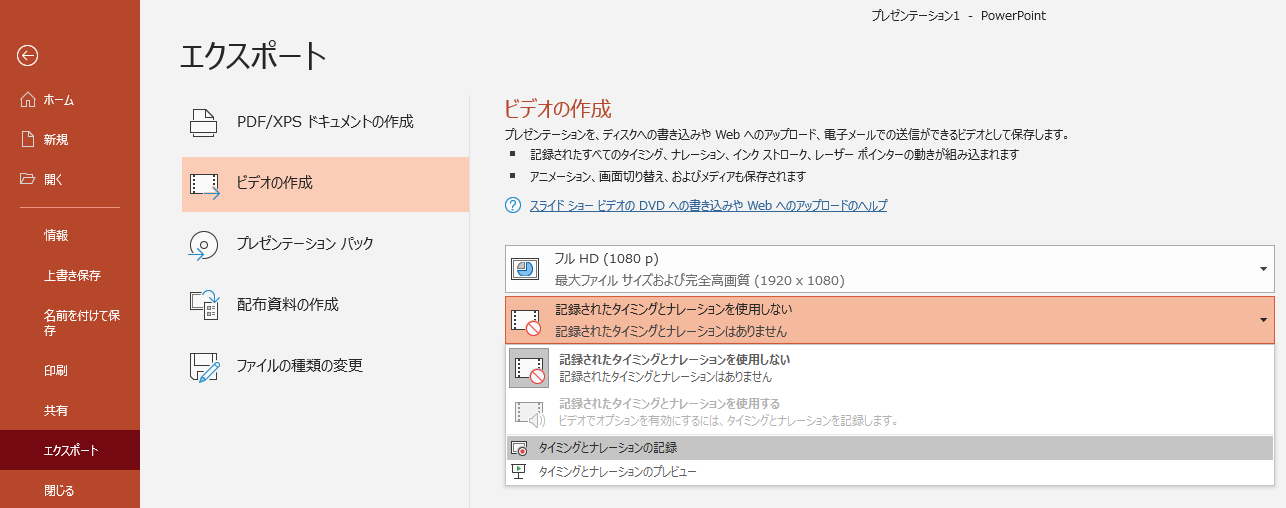 1段目は[標準]をクリック
（ファイルサイズを軽く）
2段目の[記録されたタイミングとナレーションを使用しない]-[タイミングとナレーションの記録]をクリック
※Office2013、2016
　１段目で［低品質（852×480）］を選択
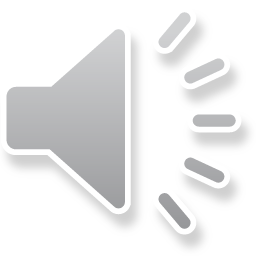 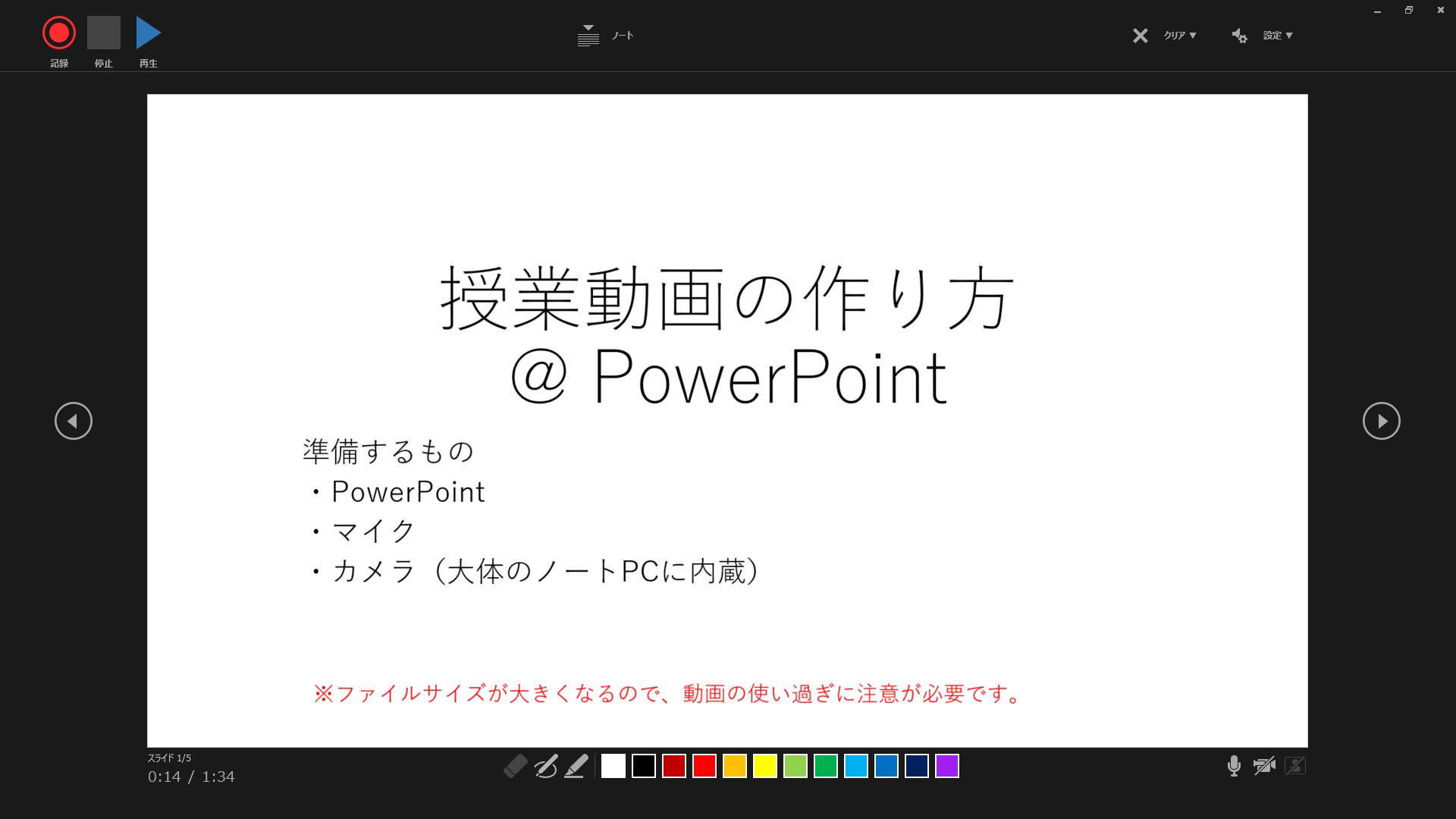 撮影が終了したら
×ボタンで終了
ナレーションの記録を行います。
※Office2019の画面です
記録・停止
次のスライド
前のスライド
このように、画面が切り替わります。
あとは、画面右上の記録・停止ボタンを利用して記録してください。
スライドは矢印キー（←　→）で操作できます。
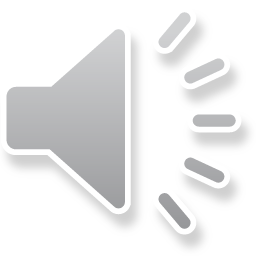 カメラ　OFF
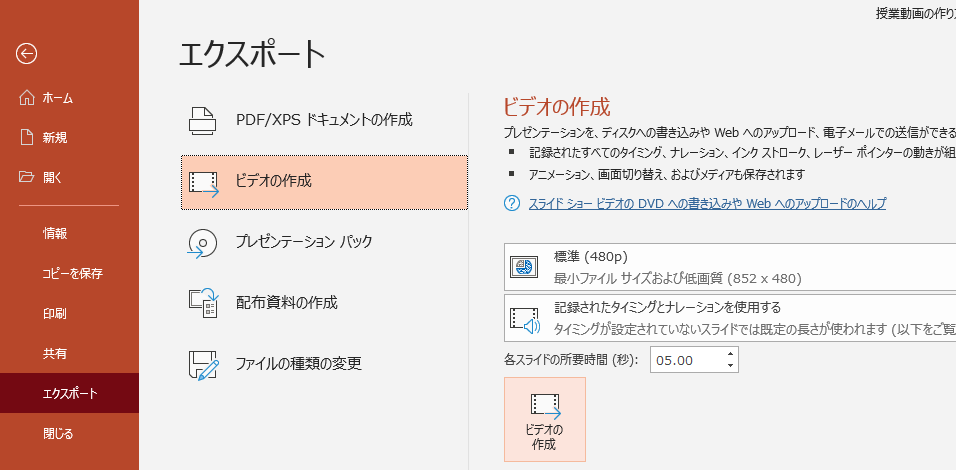 ビデオ出力で動画ファイルに変換
[記録されたタイミングとナレーションを使用する]に変更
ビデオの作成から[ビデオの作成]をクリック
ファイル名を入れて保存してください。MPEG4ファイルに変換されます。
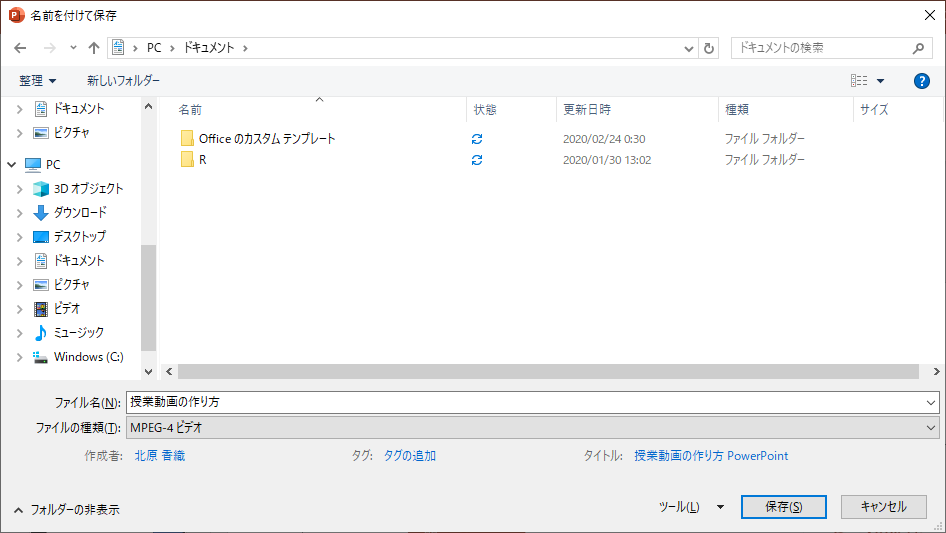 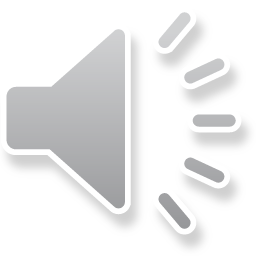 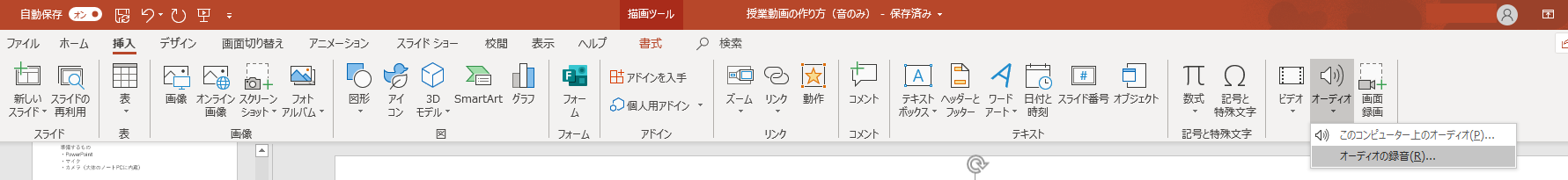 最後に
[挿入]－[メディア]－[オーディオ]から「オーディオの録音」を選ぶと、該当のスライドだけに音声が付けられます。
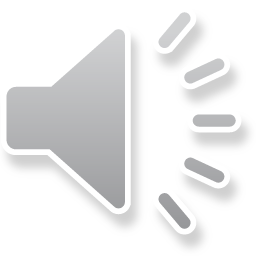 ※Office2013、2016では、3番目のスライドの後、
音声のみ記録が開始されます。
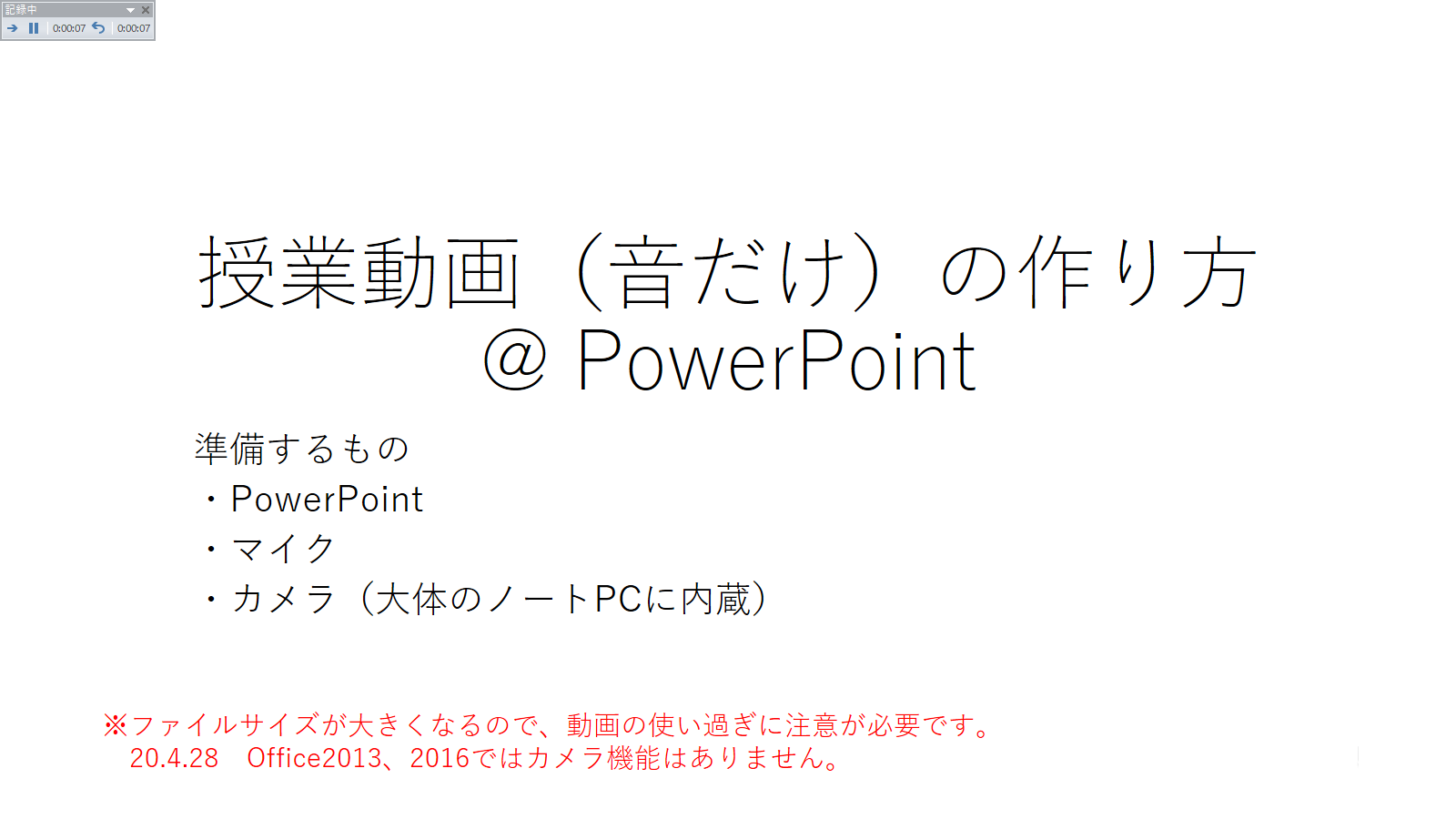